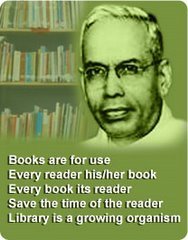 FIVE LAWS OF LIBRARY SCIENCE
. The laws of library science were evolved by Dr.S.R.Ranganathan. These are also called as fundamental laws. These are five in numbers. The five laws of library science were published in 1931 under the title "five laws of library science". These laws have been accepted as the basic of library science.
The five laws guide the library staff in deciding what is right and what is wrong in given situation
The following are the five laws of library science.
1.	Books are for use
2. 	Every reader his/her book
3. 	Every book its reader
4. 	Save the time of the reader
5. 	Library is a growing organism
FIRST LAW: BOOKS ARE FOR USE
First law explaining the word "use" and stress that the books should be used by the "readers".
The elementary truth of library is "Books are for use". During the 15th and 16th centuries books were chained to the shelves. Books are filled in brass frames and rings and were chained to shelves. That books for only preservation. Because that times there was no printing. So the book was no change to one place to another. The librarian was supposed to be a custodian who did not encourage the use of books. In olden days books were lent to a favored few. Later they were made available at a fee. The modern concept is "free book service for all".
IMPLICATIONS
1. Library location
location of a library is of great important. The location of the library is of the great important. The location of the library must be easily reachable by the users. The atmosphere and location can create an environment suitable for study reference and research. It must be located in the midst of its users.
2. Library hour: A library hours should be convenient to the users. So that they can make use of the library. A library should kept open for long hours. This will lead to greater use.
3. Library building: The library building should be well planned. The exterior shall be inviting and the interior should be attractive and it also contain seminar room, reading room, classification room and catalogue room, circulation counter, stack room and reference room etc.
4. Library furniture: Now the libraries have adopted open access system where any reader can move freely among the stack of the library. ISI (Indian standard institution) says that height of the rack should be 2.175 meters. Provision of lighting and ventilation should meet the standards set by ISI. Big reading with cozy furniture, sound proof floor, good ventilation and light, drinking water, toilets, canteen facility are the characteristics are the modern library.
5. Library staff: Earlier librarian was regarded as a caretaker against the four enemies. Fire, water, vermin and human beings. But nowadays the status of librarian in  school is that of a teacher and of an college is that of a professor. The librarian must be a good human being and the librarian should be a good friend, philosopher and guide to all those who come to the library to use it. The user must know the radiant personality of the librarian.
6. Book selection: Book selection is that important factor. A careful selection of books must be made by the librarian in accordance to the interest of the library users. A public or college library should avoid purchase of costly books which are not likely to be in frequent demand. In children library, the books should be inviting and in bolder type face, meeting their level.